12月協力団体の皆さま下記の団体様に組織を挙げてご協力いただいております！
◎学校法人伊藤学園専門学校甲府医療秘書学院　様
　　　　　　　　　　　　　　　　　　１日（日）～30日（月）
◎学校法人大原学園甲府校　様　　　　１日（日）～30日（月）
◎甲府建設組合　様　　　　　　　　　１日（日）～30日（月）
◎セコム山梨株式会社　様　　　　　　１日（日）～30日（月）
◎帝京山梨看護専門学校　様　　　　　１日（日）～30日（月）
◎東京ガス山梨株式会社　様　　　　　１日（日）～30日（月）
◎東京電力パワーグリッド株式会社　様１日（日）～30日（月）
◎山梨ヤクルト販売株式会社　様　　　１日（日）～15日（日）
◎立正佼成会甲府教会　様　　　　　　15日（日）～30日（月）
　　　　　　　　　　　　　　　　　　　　　　　　　　　※五十音順

12月31日（火）・１月１日（水）は、お休みとなります。

※五十音順
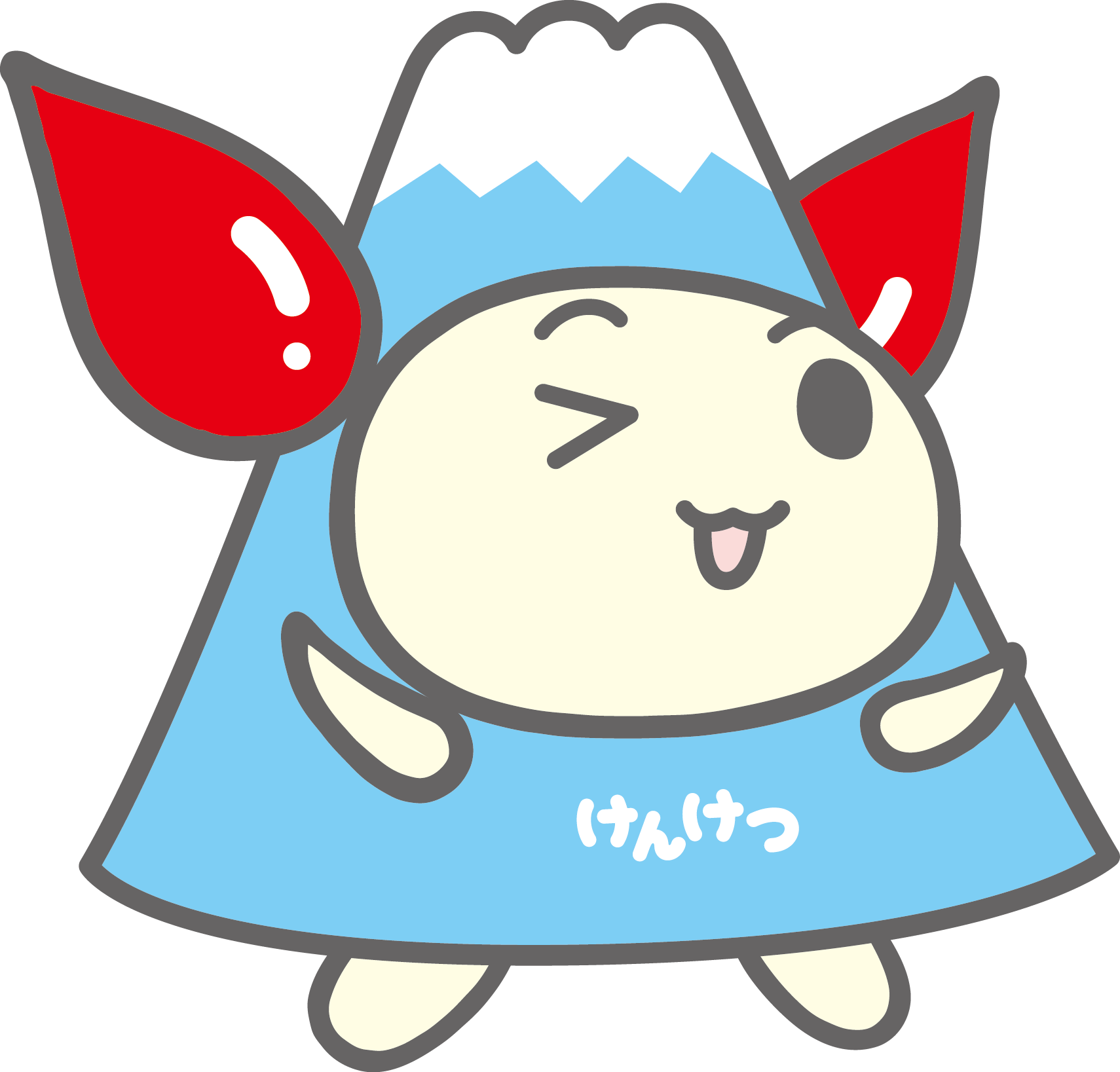